UNIT 353: Understanding security and loss prevention in a retail business
Presented by Bill Haining
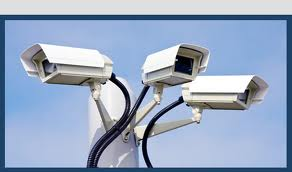 Understanding security and lossprevention in a retail business
There are five learning outcomes to this unit.
1. Know the range of security risks faced by a retail business.
2. Understand the effect which crime has on a retail business and its colleagues.
3. Understand the loss prevention procedures used in a retail business.
4. Know how security incidents should be dealt with.
5. Know how to carry out an assessment of security risks.
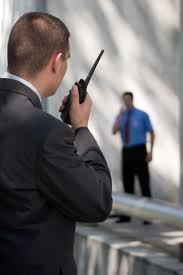 [Speaker Notes: Tip: Add your own speaker notes here.]
Security risks
Retailers face a variety of threats to their security. 
Externally they are at risk from break-ins, which occur when the premises are closed, terrorism, which are attacks for political purposes, and violence and aggression, usually from angry customers who may physically attack colleagues but will more usually verbally abuse them.
Internally they are at risk from staff collusion which includes under-ringing on the till, passing unauthorised refunds, ignoring shoplifting or signing for undelivered goods. Other risks may be external or internal:
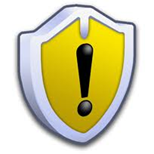 Security risks
✓✓ Theft of cash and products may be carried out by customers or colleagues
✓✓ Product contamination, which may be an attempt at extortion but is more often mindless damage
✓✓ Harassment, which is usually committed by customers against colleagues, but may sometimes be between colleagues
✓✓ Fraud, which may involve customers using stolen or cloned cards, counterfeit cash or claiming refunds for stolen stock, but includes suppliers or drivers claiming to deliver stock which they have not. Also colleagues can be involved in fraudulent activities
All of these risks involve losses to the business either through the loss of cash or stock or through the cost of replacing or repairing damage.
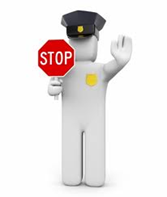 [Speaker Notes: Tip: Add your own speaker notes here.]
The effects of crime
Retailers will also be affected by crime if colleagues have to take additional time off because of the effects on them.
 If colleagues are physically threatened or attacked by criminals they will suffer psychologically; working in a threatening environment or being harassed will lead to poor staff morale and a loss of confidence, which could affect their health and well-being.
Retailers must carry out risk assessments on security at regular intervals which should identify the risks and the areas exposed to risk, estimate the amount of risk and decide what needs to be done.
Findings should be recorded so that they can be reviewed if circumstances change.
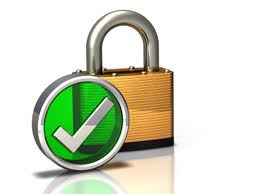 The effects of crime
The risk assessment will identify which security procedures will need to be put in place. This may include some or all of the following:
✓✓security staff
✓✓electronic tags on stock
✓✓CCTV
✓✓passwords on cash registers
✓✓staff searches
The most important action to reduce security risks is to train all colleagues to follow procedures and be vigilant.
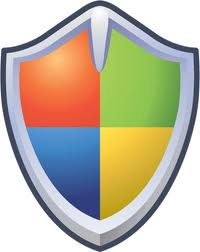 Loss prevention
Retailers use technology to help prevent loss. 
CCTV is used to monitor the activity of customers and colleagues. Images produced may be monitored live by security staff or recordings may be reviewed later in order to provide evidence.
 CCTV cameras are positioned in areas of high risk or to cover specific areas where theft is suspected, for instance a till where regular shortages are reported.
Many items will be electronically tagged so that if the tag is not removed at the till, the tag will set off an alarm when the item is removed from the store. 
Other tags are used which, if not removed at the till, will irrevocably damage the item when removed by the thief. 
Bar coding also helps to prevent loss as it encourages accurate recording of sales.
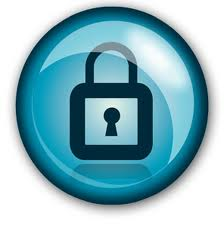 Loss prevention
Other measures used to prevent loss include stock taking, shrinkage control and recording.
Regular stock taking prevents loss by indicating problem areas so that loss prevention measures can be directed to that area. 
In order for this to be effective, stock records must be accurately maintained so that it is possible to differentiate between stock loss through criminal activity and stock loss through error.
One of the major causes of inaccuracy in stock records is the failure to properly control and record shrinkage. 
Any price reductions must be accurately recorded, as must any stock written off because it is un-saleable. 
Shrinkage can be controlled by handling stock carefully and by reducing stock approaching its sell by date in order to sell it at a reduced price rather than having to throw it away.
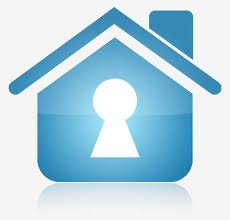 Dealing with security incidents
Colleagues faced with a security incident must ensure that they comply with the Police and Criminal Evidence Act (PACE).
Under this legislation, only the police have the authority to search people, cars or premises. Many retailers will have a company policy of not confronting criminals where this might put the staff at risk.
Colleagues who see criminal activity should try to keep the suspicious character in view and maintain vigilance so that the suspect cannot dump stolen items or pass them on to someone else.
When they are sure a theft has taken place, they should make a mental note of the description of the suspect and report the incident as promptly and accurately as they can to a nominated or authorised person.
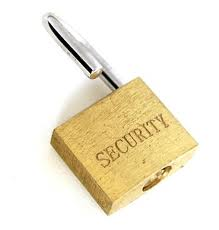 Dealing with security incidents
Security staff and management have the authority to arrest a suspect and to ask them to empty their pockets or bags, but do not have the authority to insist.
Searching someone without permission risks an assault charge so make sure there is a third person present, especially if the suspect is of the opposite sex.
Remember, this applies if the suspect is a member of staff just as much as a member of the public; once suspected of theft or fraud, the member of staff must be treated in accordance with PACE. 
Be careful not to disclose the personal details of colleagues to anyone other than the police as this may cause problems in the future.
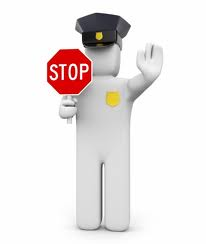 Dealing with security incidents
Threatening and violent behaviour may occur in a number of different types of situation. 
When a customer is asked to provide proof of age in order to purchase age-restricted products, particularly alcohol, they may react aggressively if they are unable to produce it.
 Refusing a refund can also lead to a threatening situation, as the customer may feel aggrieved that what they see as a perfectly reasonable demand is being refused. 
Customers who feel that there is insufficient staff to deal with their needs during busy trading hours can also become threatening, especially if queues are not controlled, so that people are served out of turn.
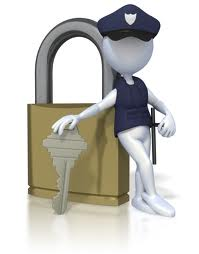 Dealing with security incidents
Some threatening and violent behaviour is premeditated, rather than occurring as a result of an unexpected situation. 
Shoplifting gangs will sometimes enter the premises in large groups or use distraction tactics by causing a disturbance which diverts the attention of security staff away from an area where attempted theft is taking place.
The most effective technique for controlling threatening and violent behaviour is staff training.
Colleagues who understand how to deal with each situation on its merits, within the law and company policy, will be able to defuse situations. 
Colleague scheduling to ensure that the customers’ needs will be met promptly, queue control to ensure that customers are not waiting longer than necessary and are served in turn and restricting numbers of customers in shops with only minimal numbers of colleagues will all help to control these situations.
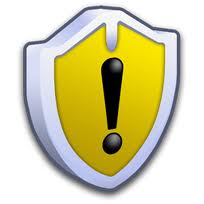 THE END
Thank you and good luck
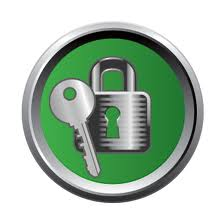